GENESIS 40
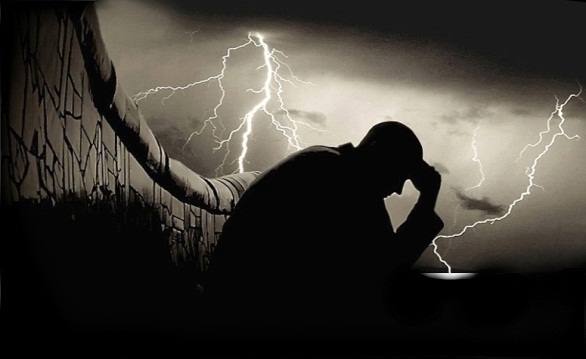 Dealing With Adversity
Dr Scott WooddellEastridge Park Christian Church, Mesquite, TexasUploaded by Dr. Rick Griffith • Jordan Evangelical Theological SeminaryFiles in many languages for free download at BibleStudyDownloads.org
GENESIS 40
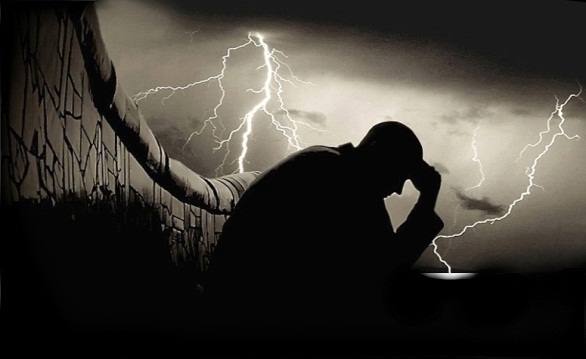 How do we deal with the adversities of life?
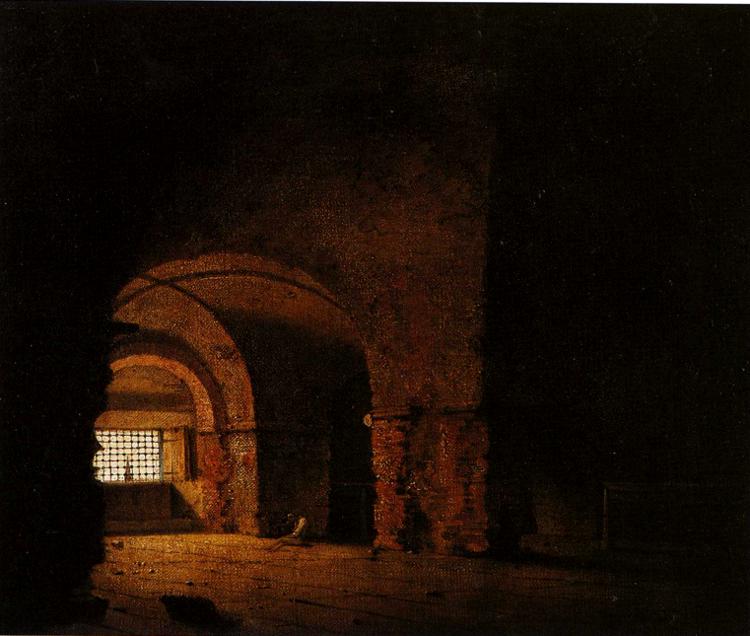 1. WE LOOK FOR GOD’S PROVIDENCE IN OUR CIRCUMSTANCES
“Pharaoh was angry with his two officials, the chief cupbearer and the chief baker, and put them in custody in the house of the captain of the guard, in the same prison where Joseph was confined.  The captain of the guard assigned them to Joseph, and he attended them.”
Genesis 40:2-3
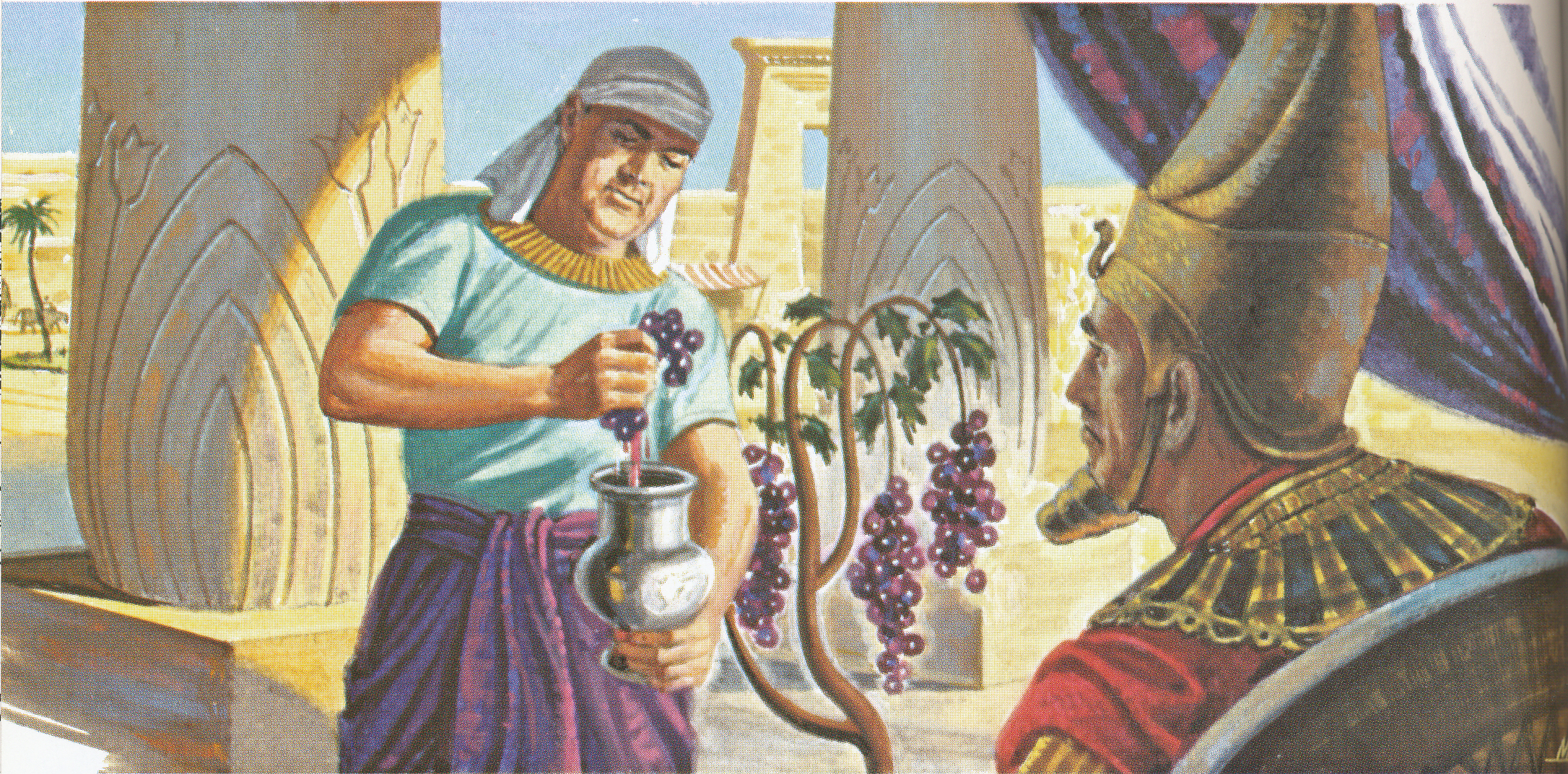 2. WE LOOK FOR GOD’S PRESENCE IN OUR LONELINESS
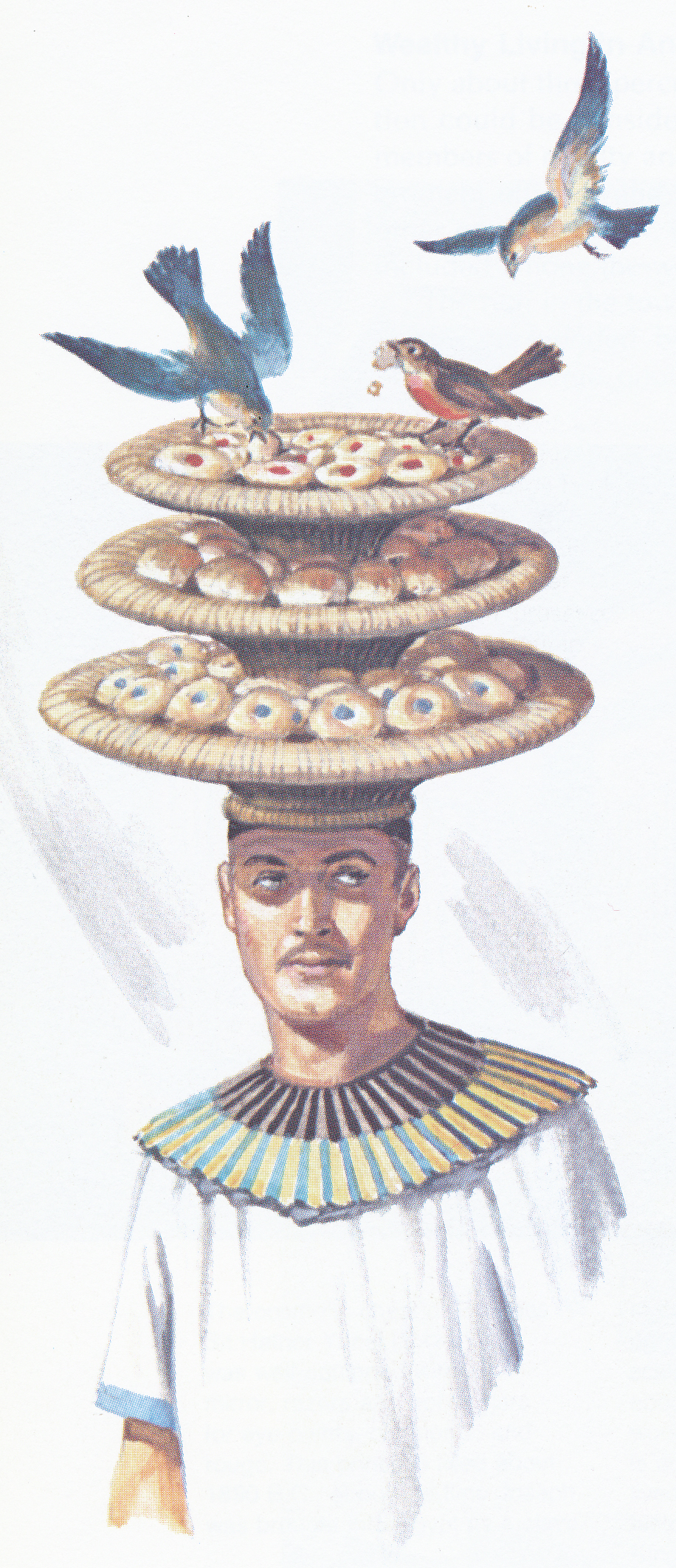 “…the cupbearer and the baker of the king of Egypt, who were being held in prison had a dream… ‘We both had dreams’ they answered, ‘but there is no one to interpret them.’  Then Joseph said to them, ‘do not interpretations belong to God?  Tell me your dreams.’”
(Genesis 40:5b-8)
3. WE LOOK FOR GOD’S ENCOURAGEMENT IN OUR DESPAIR
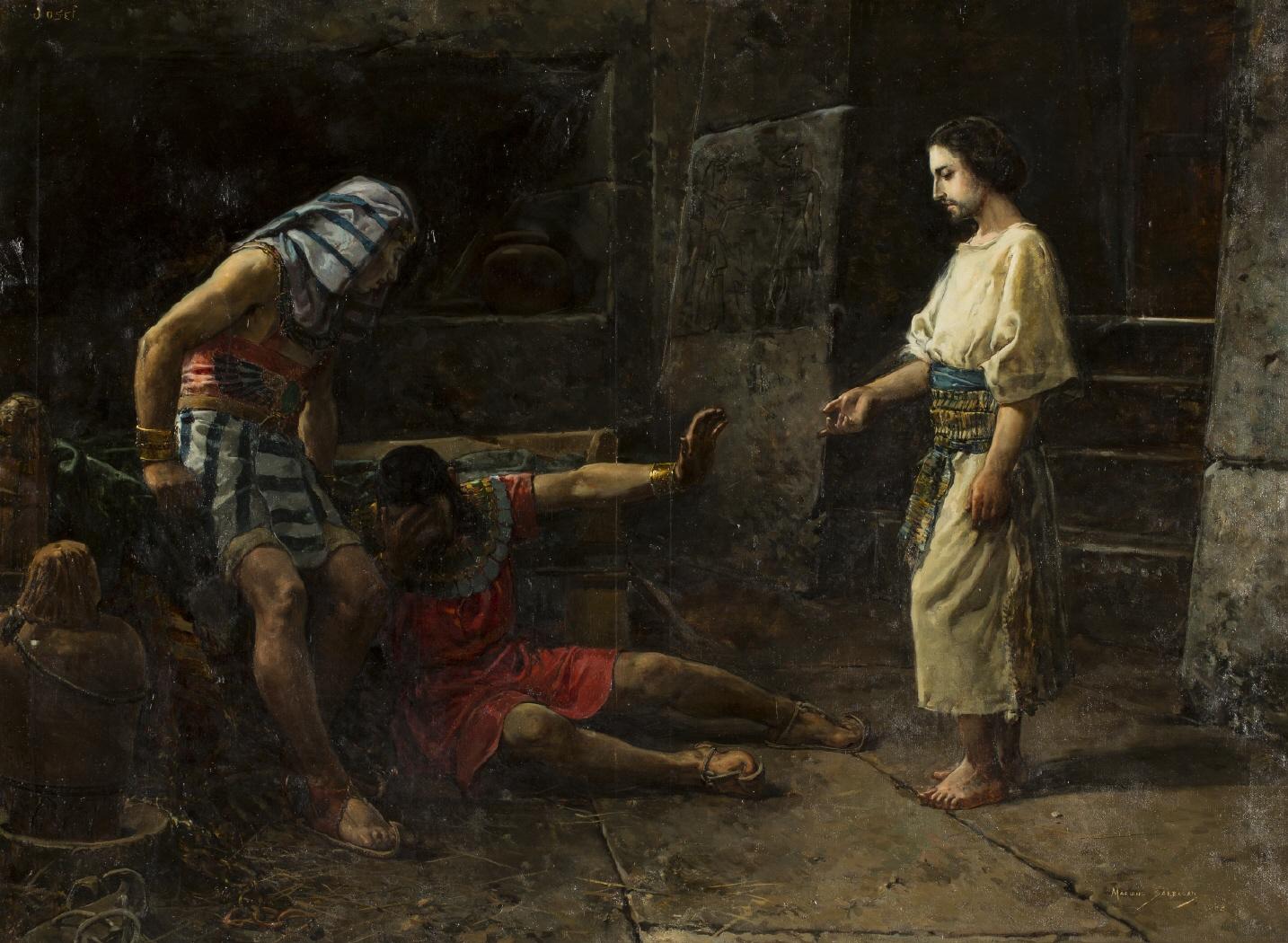 “The chief cupbearer, however, did not remember Joseph.  He forgot him.” (Genesis 40:23)
We trust in God’s providence in times of dire circumstance.
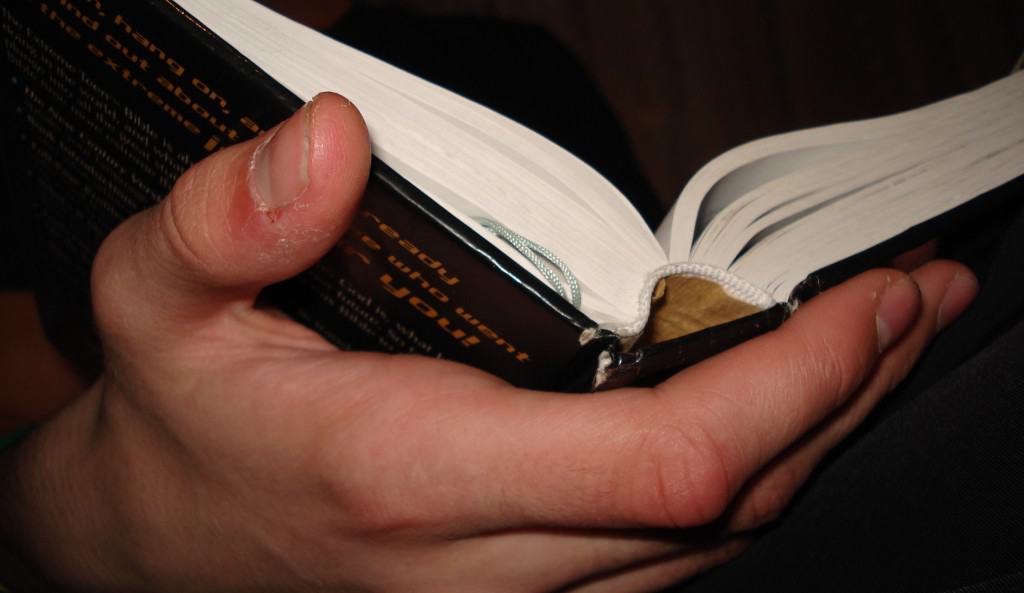 TAKE HOME TRUTH
Black
Get this presentation for free!
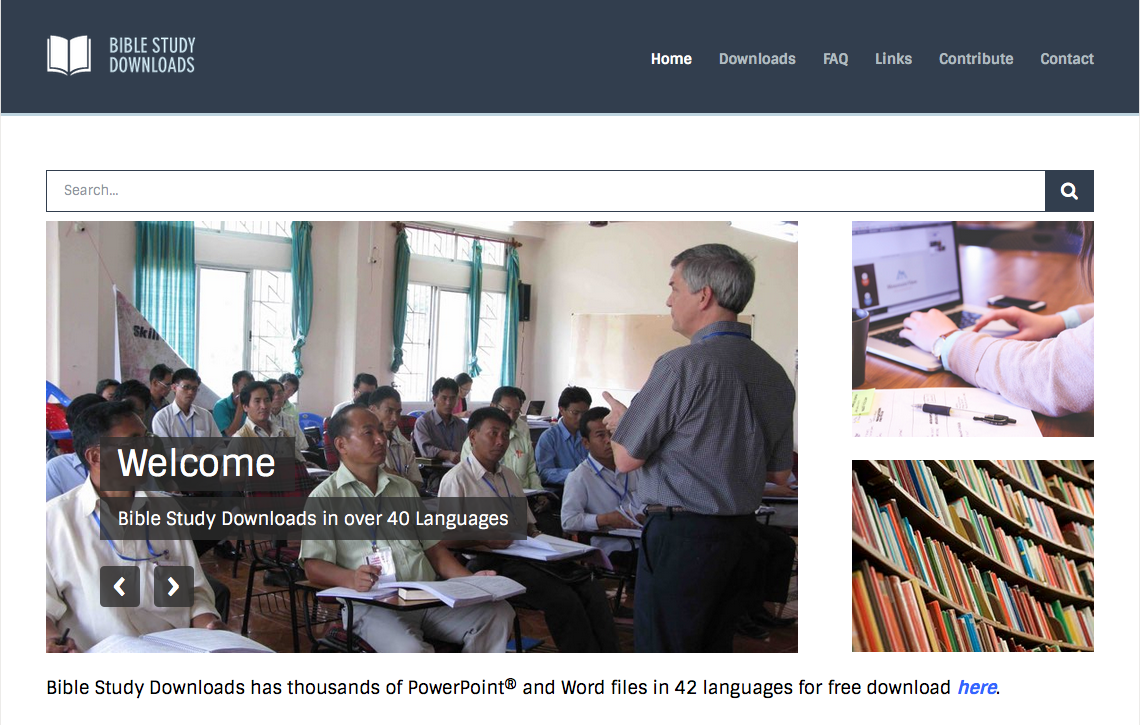 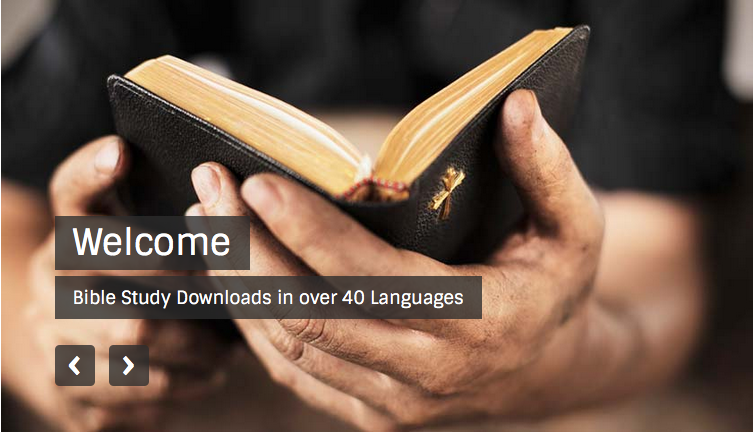 OT Preaching link at BibleStudyDownloads.org
[Speaker Notes: OT Preaching (op)]